AUSSEHEN UND CHARAKTER

IZGLED IN ZNAČAJ
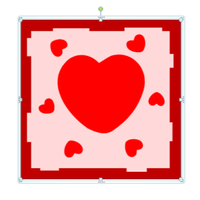 DIE HAARE – LASJE

schwarz – črn
braun – rjav
rot – rdeč
blond – blond
orange – oranžen
grau – siv
weiß – bel
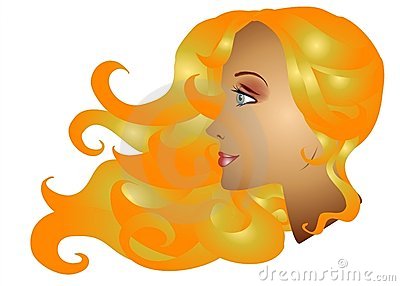 lang – dolg
kurz – kratek
mittellang – srednje dolg
dunkel – temen
hell – svetel
glatt - raven
gewellt - valovit
kraus - skodran
DIE AUGEN – OČI


blau – moder
grün – zelen
braun – rjav
dunkelbraun – temno rjav
hellbraun – svetlo rjav
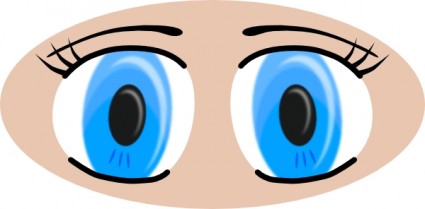 DER KÖRPER – TELO

groß – velik
klein – majhen
mittelgroß – srednje velik
dick – debel
schlank, dünn – suh
alt – star
jung – mlad
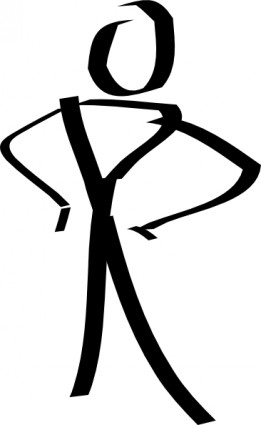 DER CHARAKTER – ZNAČAJ

nett, freundlich – prijazen
brav – priden
frech – predrzen, nesramen
laut – glasen
leise – tih
lustig – vesel
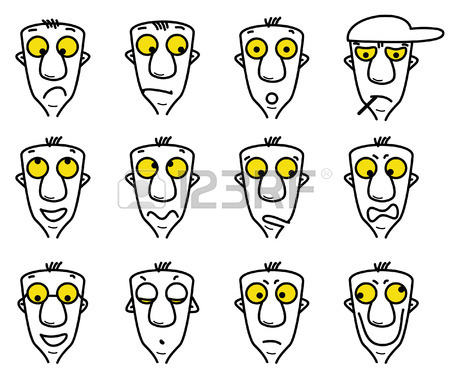 ernst – resen
klug – pameten
dumm, doof, blöd – neumen
super, cool, klasse – super
artig – ubogljiv, priden
unartig – neubogljiv
schüchtern – plašen
mutig – pogumen
intelligent – inteligenten
hilfsbereit – pripravljen pomagati
geduldig – potrpežljiv
ungeduldig - nepotrpežljiv
launisch – muhast
gut gelaunt, guter Laune – dobre volje
schlecht gelaunt, schlechter Laune – slabe volje
interessant – zanimiv
langweilig – dolgočasen
chaotisch – raztresen
ordentlich – urejen
unordentlich – neurejen
böse – jezen, hudoben
nervös – živčen
entspannt - sproščen